Visualizing Martingale
Betting & Stocks
Ryan Nurwono
Martingale System
Betting strategy primarily used in games of near 50/50 probability with 1:1 payout
Double bets upon losing, will eventually recuperate all lost money + initial bet
Although small likelihood of busting, all casino games are negative EV
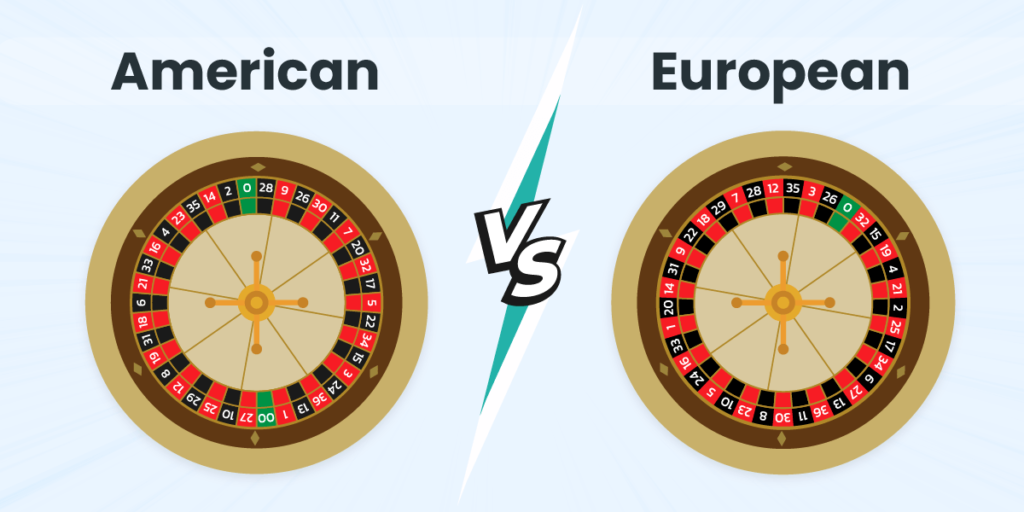 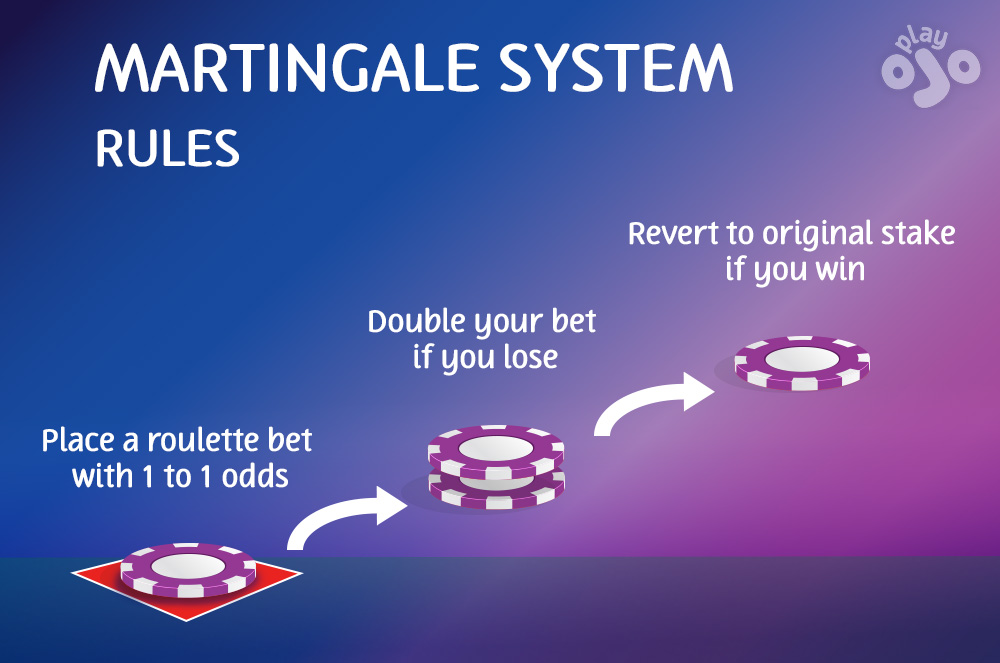 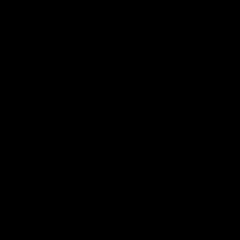 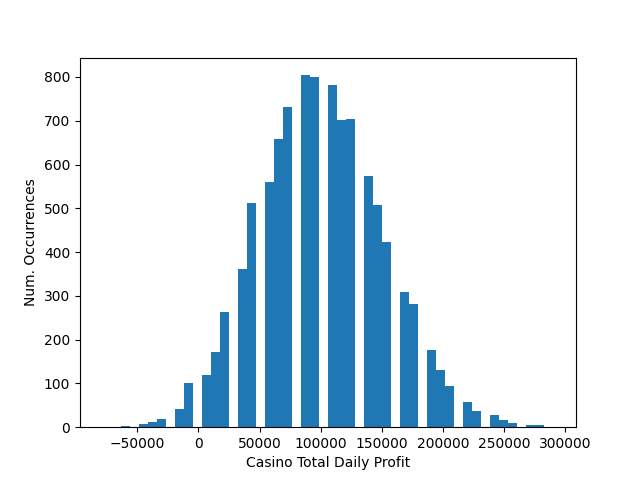 Applying Martingale to Stocks - Using NYSE data
Less Straightforward - not 1:1 payout
Relies on mean reversion
Does not factor in limits on trade size or fees
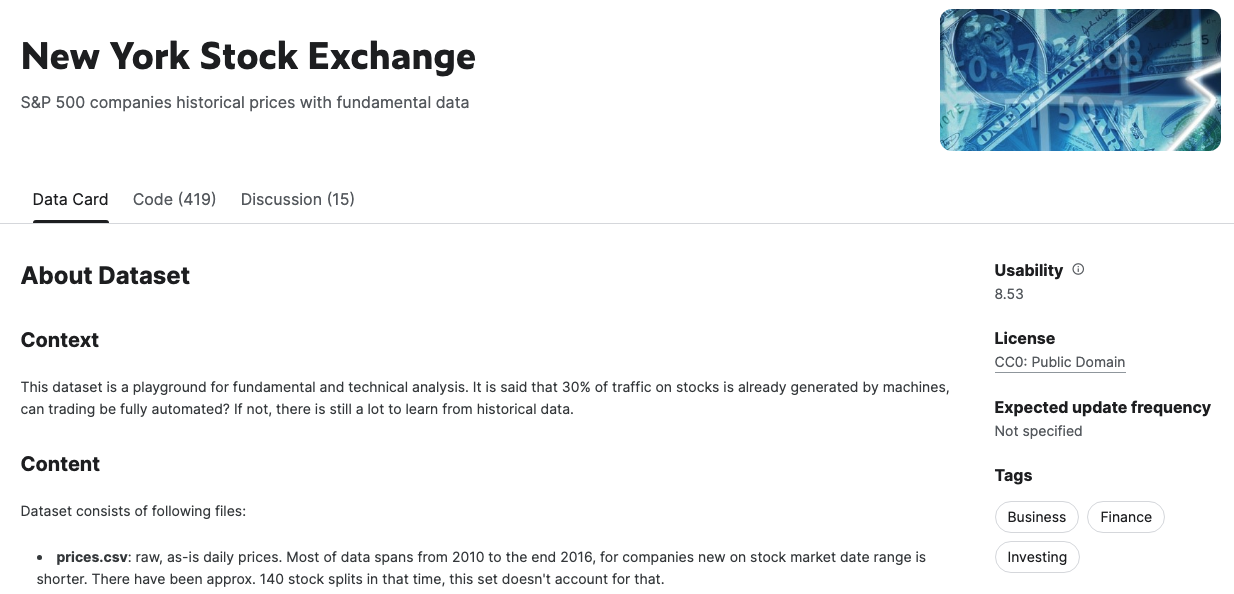 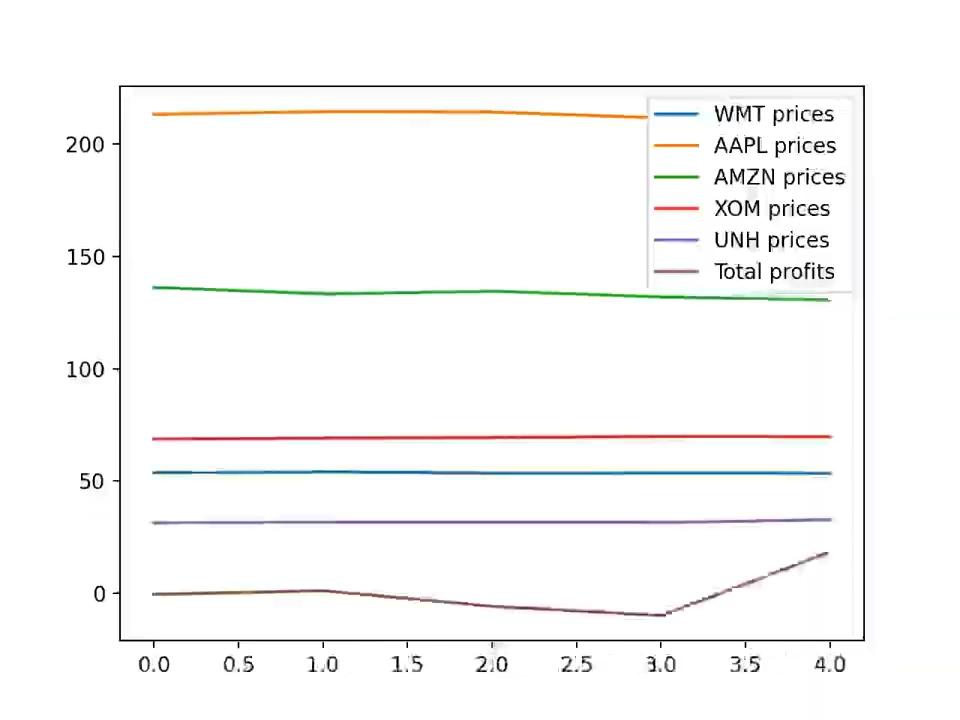